SA5 Status Report to SA#101
Thomas Tovinger, Outgoing SA5 Chair, Ericsson
Zou Lan, New SA5 Chair, Huawei
Anatoly Andrianov, SA5 Vice Chair, Nokia
Gerald Görmer, SA5 Charging SWG Chair, MATRIXX Software
Mirko Cano Soveri, SA5 Secretary, ETSI MCC
SA5 leadership
SA5		
	Zou Lan (Huawei)	 		New Chair-Elect 		since 08/2023 
	Thomas Tovinger (Ericsson) 		Outgoing Chair, New VC 	(chair since 08/2015)Anatoly Andrianov (Nokia) 		New VC 			since 08/2023
	Secretary: Mirko Cano (MCC Support)				since 03/2012

Charging Sub-Working Group (SWG)
	Gerald Görmer (MATRIXX Software) 		Chair 		since 08/2021Chen Shan (Huawei)				Vice Chair	since 05/2016

A warm thanks to our MCC secretary Mirko Cano, to our former Vice Chairs Zou Lan and Gerald, and our SWG Chair/VC for their always outstanding support to SA5!!
2023 meeting calendar
2024 meeting calendar
3GPP Forge storage of TS code
Background from SA#100: 
SA5 endorsed DP S5-234494 at SA5#149 (update of the first version with added Answers to Questions from SA#99), whose objective is that as an alternative (optionally) 3GPP should allow storing the normative source code in Forge/Git. 
This DP was submitted to SA#100 in SP-230717 for endorsement, which received many positive comments but could not be endorsed due to two outstanding issues:
1. The location of Forge (currently forge.3gpp.org) cannot be assumed to be fixed and if it moves again, then all link references to it will be lost.
2. To check if there are any remaining legal issues.
SA5 was asked to come back to SA#101 with an updated version of the DP addressing the outstanding issues as well as a proposal for a related CR on the 3GPP Working Methods in 21.900.
Input to SA#101
At SA5#150 (August), SA5 endorsed an update of the DP addressing issue 1 above, as well as the related CR proposal on 21.900 in a DraftCR form, submitted to SA#101 in the LS SP-230800. The issue 1 above is addressed by a new proposal that “A change marked backup-copy of the proposed changes shall be added to every CR”. Issue 2 is not addressed explicitly in the DP or CR, but SA5 has not been able to identify any legal issues and MCC or ETSI legal staff was not available to check this; therefore we ask SA to confirm, possibly by help of MCC or ETSI legal, if there are any remaining legal issues.
In addition to the LS to SA in S5-235769, SA5 also sent an LS to CT4 (cc CT, SA in SP-230802) with a related (Draft)CR proposal on 29.501 for the OpenAPI guidelines.
Release 18 timeline– figure with SA5 OAM
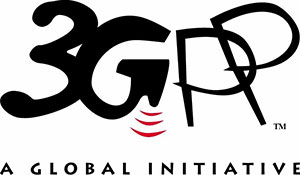 2024
2022
2023
TSG#93-e
TSG#94-e
TSG#95-e
TSG#96
TSG#97-e
TSG#98
TSG#99
TSG#100
TSG#101
TSG#102
TSG#103
TSG#104
TSG#105
Mar.
Sep.
Dec.
Jun.
Sep.
Dec.
Mar.
Jun.
Sep.
Dec.
Mar.
Jun.
Sep.
Release 18
SA1 Stage 1   100%
RAN Content def.
RAN4 
content def.
Stage 2 (SA2, SA6,…) Normative
Studies (SA5 OAM)
Stage 1 (SA5 OAM)
Stage 2 Functional and stage 3 work (OAM/CN related),
 provide inputs to CT
SA5 OAM Rel-18 Timeline
Stage 2 Functional and stage 3 work (RAN related)
ASN.1
1st review
Maint.
RAN1
RAN Completion (RAN2/3/4core)
RAN4_Perf
Maint.
Stage 3 (CT & SA)
ASN.1 & Open APIs
Note: All starting dates are indicative
Now
Ref: S5-232763 updated
Release 19 timeline– figure with SA5 OAM (considering of sync with SA1/SA2/SA6/RAN/CT)
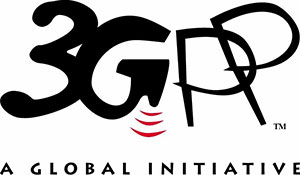 2026
2024
2025
2023
TSG#101
TSG#102
TSG#103
TSG#104
TSG#105
TSG#106
TSG#107
TSG#108
TSG#109
TSG#110
TSG#111
TSG#112
TSG#99
TSG#100
Mar.
Sep.
Dec.
Jun.
Sep.
Dec.
Mar.
Jun.
Sep.
Dec.
Mar.
Jun.
June
Sep.
SA1 Stage 1        80%
100%
Categorization of SA5 work:
Standalone OAM (part 1 and part 2) 
Part1: work related to Rel-18 study with no Rel-18 WI and other potential high priority WIs.
Part2: other potential rel-19 SIs/WIs.
SA1 related OAM
SA2/6 related OAM 
RAN/CT related OAM
Key sync periods and potential sync consideration:
①  Jun (SA5#150) ~Dec.2023 (SA5#152/ TSG#102) follow SA1 discussion with DP
② Oct (SA5#151) ~Dec.2023 (SA5#152/TSG#102): Rel-19 SIs discussion time window. All SIs are to be ready in TSG#102.
③ Jan (SA5#153) ~Jun. 2024 (SA5#155/TSG#104): WID package 1(Standalone OAM part1  and SA2/SA6 related OAM) discussion time window. Standalone OAM part 1 and SA2/SA6 related Wis should be ready in TSG#104, to be able to sync with SA2/SA6 discussion.
④ Jun (SA5#155)~Sep. 2024 (SA5#156/TSG#105): WID package 2 (standalone OAM part 2 and RAN/CT related OAM)  discussion time window. Standalone OAM part 2 and RAN related SIs are to be ready in TSG#105, to be able to sync with RAN/CT.
⑤Jun (SA5#150) ~Dec.2023 (SA5#152/ TSG#102) potential sync time window with SA1(6 months).
⑥ Apr (SA5#154)~Dec,2024 (SA5#158):  potential sync time window with SA2/SA6(9 months).
⑦Oct,2024(SA5#157)~Sep,2025 (TSG#109):  potential sync time window with RAN/CT (12 months).
⑥ 9 months SA2/6 sync
RAN Content def.
RAN4 
content def.
RAN Rel-19 workshop
⑦ 12 months RAN/CT sync
SA Rel-19 
Workshop
St.2 Content approval
Stage 2 (SA2, SA6,…) Normative
RAN1
⑤ 6 months SA1 sync
RAN4_Perf
RAN Completion (RAN2/3/4core)
Stage 3 (CT & SA)
ASN.1 & Open APIs
NEW at TSG#99 - Working assumption for SA, endorsed for RAN
SA5#150~152:Follow SA1 discussion with DP
①
SA5 OAM Rel-19 Timeline
Studies (SA5 OAM) (standalone OAM-part2)
SA5#151~152:New Rel-19 SIDs
②
Studies (SA5 OAM)
Studies (SA5 OAM)
SA5#153~155: New WIDs package 1
③
Stage 1 (Standalone OAM-part 1/SA2/SA6 related OAM)
Stage 2 Functional work (SA2/6 related OAM) and CT related stage3 work, Stage2/stage3 for standalone OAM-part1
Stage 1 (Standalone OAM –part 2/SA5 RAN related OAM)
SA5#155~156:New WIDs
package 2
④
Stage 2 Functional and stage 3 work (standalone OAM part 2/RAN related OAM)
Now
Note: All starting dates are indicative
Studies 6 months
Work item 15 months
Charging (CH) WIs/SIs
New or Revised Charging SIDs/WIDs
SA5 progress – Summary
For more information, see the full Work Plan at: ftp://ftp.3gpp.org/information/WorkPlan
Rel-18 Charging Aspects of Network Slicing Phase 2
Progress since SA#100:
8 pCRs for TS 28.203 were approved covering
Update of basic principles for NSACF
Introduce CDR generation, Ga record and CDR file transfer
Correction on Number of UEs per network slice flow description
Introduce definition of charging information
Introduce NSACF specific charging information
Update of quota management for NSACF
Draft TS 28.203
TS 28.203 for Information (SP‑230931)

RAN impacts and dependencies:
None identified
Next steps:
complement on stage 2 parameter definitions
Rel-18 Charging aspects for Charging Aspects for NSSAA
Progress since SA#100:
5 pCRs for TS 28.204 were approved covering
Introduce charging scenarios principles
Introduce applicable triggers
Introduce message flow for IEC, ECUR and PECD
Draft TS 28.204

RAN impacts and dependencies:
None identified

Next steps:
complement on stage 2 parameter definitions
Rel-18 Charging Aspects for Enhanced support of Non-Public Networks
Progress since SA#100:

6 CRs were approved covering
Addition of access type for SNPN
Addition of identifier for PNI-NPN charging

RAN impacts and dependencies:

None identified

Next steps:

Introduce more solutions
Rel-18 Charging Aspects of IMS Data Channel
Progress since SA#100:

4 CRs were approved covering
Add charging principle of duration-based charging for IMS data channel
Add charging principle of volume-based charging for IMS data channel
Support of Caller and Callee Information in PDU session charging
Support of Caller and Callee Information in Stage 3

RAN impacts and dependencies:
None identified

Next steps:
Introduce more solutions
Rel-18 Charging Aspects for SMF and MB-SMF to Support 5G Multicast-broadcast Services
Progress since SA#100:

7 CRs were approved covering
Add charging requirements, principle, and architecture for 5MBS
Add MB-SMF in charging architecture for 5GS
Add charging procedures for 5MBS
Add MB-SMF as consumer of ConvergedCharging service

RAN impacts and dependencies:
None identified
Next steps:

Introduce more solutions
Rel-18 Study (FS_NCHF_Ph2)
Progress since SA#100:
12 pCRs for TR 28.826 were approved covering
Additional solutions for IoT charging optimization, bitrate charging, and handing of undefined charging attribute values
Updated evaluations and conclusion
Clarifications and corrections
Draft TR 28.826

RAN impacts and dependencies:
None identified

Next steps:
Further evaluation and conclusion of the study
Rel-18 Study on 5G roaming charging architecture for wholesale and retail scenarios (FS_CHROAM)
Progress since SA#100:
9 pCRs for TR 28.827 were approved covering
Finalizing evaluation and conclusion
Clarifications and corrections
Draft TR 28.827
TR 28.827 for Approval (SP‑230933)


RAN impacts and dependencies:
None identified

Next steps:
Study concluded,  a new WID is proposed and LS to GSMA
Rel-18 Study on Time Sensitive Networking charging  (FS_TSNCH)
Progress since SA#100:
5 pCRs for TR 28.839 were approved for introduction of: 
Resolving editor's note in solution #1, solution #4 and solution $6 and clarifying solution #2
Adding the key issues and solutions mapping
Adding the evaluation and conclusion.
Draft TR 28.839
TR 28.839 for Approval (SP‑230932)

 
RAN impacts and dependencies:
None identified

Next steps:
New WID is proposed for SA#101 meeting
Rel-18 Study (FS_CHFSeg)
Progress since SA#100:
3 pCRs for TR 28.840 were approved covering
Overview Clause
3 CHF Selection Scenarios (NF Consumers Information, SUPI or Group ID, Charging Domain) and Key Issues
Draft TR 28.840
 
RAN impacts and dependencies:
None identified

Next steps:
CHF Selection Solutions and Evaluation
Rel-18 Study on Structure of Charging for Verticals  (FS_SCV)
Progress since SA#100 :
2 pCRs for TR 28.843 were approved covering
clarification on the concept and business roles
references and terminologies update 
Draft TR 28.843
TR 28.843 for Approval (SP‑230934)
 
RAN impacts and dependencies:
None identified

Next steps:
New WID is proposed for SA#101 meeting
Rel-18 Study (FS_5GSAT_CH)
Progress since SA#100 :
11 pCRs for TR 28.844 were approved covering
Converged Charging satellite backhaul Solution Update 
Satellite backhaul Key Issue
Add solution on charging for 5G connection via satellite access, 5G data connectivity via satellite access, 
Update solutions for satellite backhaul charging
Resolve EN of edge computing charging with satellite backhaul
Add solutions for satellite access charging, edge computing charging with satellite backhaul, SSC-to-SSC communications via satellite backhaul and EAS on-board deployment charging
Add Evaluation for satellite access charging and for satellite backhaul charging
Add Conclusion for satellite backhaul charging
Draft TR 28.844
TR 28.844 for Information (S5‑230935) 
RAN impacts and dependencies:
None identified
Next steps:
Drafting solutions and evaluation for the study, new WID is proposed for SA#101 meeting
Rel-18 Study (FS_Ranging_SL_CH)
Progress since SA#100 :
11 pCRs for TR 28.845 were approved covering
Initial skeleton
Update on skeleton, Scope, Reference, terms, symbols and abbreviations
Update on overview and business roles
Add charging scenarios and key issues for Ranging Sidelink Positioning UE Discovery
Add charging scenarios and key issues for UE positioning assisted by Sidelink Positioning and involving 5GC
Add charging scenarios and key issues for UE only Sidelink Positioning for Target UE using Located UE
Add charging scenarios and key issues for Ranging SL Positioning service exposure
Draft TR 28.845
 
RAN impacts and dependencies:
None identified
Next steps:
Key Issues details and solutions
Charging TSs & TRs to SA#101
OAM WIs/SIs
Revised Rel-18 Study / Work Items
Overview of Rel-18 SA5 OAM ongoing WIs/SIs
Altogether 49 WIs/SIs, including 7 ongoing SIs and 21 ongoing WIs, 19 studies are finished, 2 work items are finished.
Summary - SA5 Rel-18 WI progress (1/2)
Summary - SA5 Rel-18 WI progress (2/2)
Rel-18 WI - Intelligence and Automation
AI/ML management：
Progress at SA5#150: 
With the discussions focused on AI/ML management for ML training phase, AI/ML emulation phase, and ML deployment phase in SA5#150, the contributions related to the following topics were agreed as inputs to the Draft CR:
- Use case, requirements and NRMs for ML training and testing performance management
- Modelling of ML Entity
- NRM for ML entities grouping
- NRMs for ML entities joint training
- NRMs for ML entities joint testing
- NRMs for ML entity update
- AI/ML management capabilities
- Rapporteur clean-up
Impacts and dependencies on other WGs: SA2, RAN3
Next steps: Continue the work according to the objectives
RANSC:
Progress at SA5#150:
The MnS model (Type B) and procedure for self-configuration
management have been discussed, only procedure has been agreed. The topic for configuration data handling is discussed again but no agreement achieved due to Nokia’s objection, which need further discussion. 
Impacts and dependencies on other WGs: none identified
Next steps:
The MnS definition (type A and type B) of self-configuration management;
The concept, use case and requirement for configuration data handling
eMDAS_Ph2：
Progress at SA5#150: 
Discussion at SA5#150 evolved around several documents including the following: Adding enabling data for Coverage and SLS use cases for PM predictionsresource analytics use case with correlation across NFsMDA RecommendationsSupport in stage 2 for cross domain MDAAdd recommended actions for non-3GPP operationsAdd MDA capability for resource utilization analysisAdd use case of MDA assisted control plane congestion analysis.
The discussion led to the approval of the following documents as input to the Draft CR: Adding enabling data for Coverage and SLS use cases for PM predictions.Filtering MDA Recommendations.Enhancing resource analytics use case with correlation across NFs.Add recommended actions for non-3GPP operations.Add MDA capability for resource utilization analysis.Add use case of MDA assisted control plane congestion analysis.
Impacts and dependencies on other WGs: SA2
Next steps: Continue the work according to the objectives
IDMS_MN_ph2：
Progress at SA5#150: 
Following solutions for new scenarios are discussed and agreed: Intent driven approach for RAN energy saving, Intent driven approach for radio capacity assurance, intent driven approach for 5GC network delivering and intent driven approach for E2E network optimization; 
Following solutions for generic intent capabilities are discussed and agreed: Intent report, intent handling capability obtaining, intent feasibility check, intent conflict
Impacts and dependencies on other WGs; SA2, RAN3
Next steps: deployment scenarios for intent interface
Rel-18 WI - Management Architecture and Mechanisms (1/4)
eSBMA：
Progress at SA5#150: The following topics were agreed:
28.111 skeleton
Rel-18 pCR 28.111 FM service first draft
Rel-18 pCR 28.111 FM service, definition updates
Introduction of SBMA in 32.300
Introduction of SBMA in 32.404
Rel-18 Input to DraftCR,32.158 Add design pattern for error responses,Deprecate FM subscribe-unsubscribe,Introduce MnS Producer Notification Capabilility
Impacts and dependencies on other WGs: N/A
Next steps:examples of using SBMA for deployment needs further discussion.
NSRULE：
Progress at SA5#150:
The solution description has been discussed however more discussion is needed to further align the solution described the technical specifications
Impacts and dependencies on other WGs:
None identified
Next steps:
Explore alternative solutions
eNETSLICE_PRO:
Progress at SA5#150:
This WID is completed.
Impacts and dependencies on other WGs:
None identified
Next steps:
None
Rel-18 WI - Management Architecture and Mechanisms (2/4)
5GMDT_Ph2：
Progress at SA5#150: The discussion at SA5#150 was focused on the below topics:
Report Amount in LTE.
Name containment of Trace job in signaling based activation.
Stage 1 requirements for TraceMDT in NPN networks.
Per drb measurements in stage 3 schema.
Trace job restructuring
Impacts and dependencies on other WGs: N/A
Next steps: Continue the work according to the objectives.
PM_KPI_5G_Ph3：
Progress at SA5#150:
Total of 14 contributions regarding to PM&KPI new measurement and streaming format enhancing were discussed at this meeting, eight of which (CRs focus on TS 28.552 and TS 28.554) were agreed. And one LS out may potentially involve this WID.

Impacts and dependencies on other WGs: Measurements for RAN depends on the progress in RAN WGs. Some LSs may be involved.
Next steps:
 Continue the WID per the WoPs.
AdNRM_ph2：
Progress at SA5#150:
Second phase of NRM enhancement for NRF agreed. NRM enhancement for BSF, AANF, TSCTSF, 5G GMLC agreed.
Improvments to LogicalInterfaceInfo model , Non IP Support stage2/3 agreed.
TS structure proposal for generic NRM Fragment discussed but not agreed, alternative solution discussed
A few CR related to NROperatorCellDU, feasibility check, BWP configuration agreed.
User Data Access stage2/3 and adding slice validity info to ServiceProfile discussed but not
pursued.
Impacts and dependencies on other WGs: Yes
Next steps: Next step is for phase 3 of NRF enhancement, and remaining Core NF NRM enhancement
Rel-18 WI - Management Architecture and Mechanisms (3/4)
MANWDAF：
Progress at SA5#150: following CRs were agreed:
S5-235566 Rel-18 CR 28.552 Add use case on monitoring of machine learning model provisioning at NWDAF
 S5-235644 Rel-18 CR 28.552 Add measurements related to NWDAF ML model provision service; S5
Impacts and dependencies on other WGs:
No
Next steps:
Continue the work per WoP and update the wording in TS.
eECM：
Progress since SA5#150:
Requirement for Federation Management got agreed. Solution for EAS Relocation got agreed
Impacts and dependencies on other WGs:
No Impact
5GLAN_Mgt：
Progress at SA5#150: following CRs were agreed:
S5-235936 (revision of S5-235667) Rel-18 CR 28.554 Add Accessibility KPIs for 5G VN group measurements
S5-235937(revision of S5-235669) Rel-18 CR 28.554 Add Integrity KPIs for 5G VN group measurements
S5-235938 (revision of S5-235670) Rel-18 CR 28.554 Add Utilization KPIs for 5G VN group measurements
And one LS out to CT4 and SA2 for aligning: S5-235780 LS on Enhancement on the attribute for 5GLAN management
Impacts and dependencies on other WGs: SA2,CT4
Next steps:  waiting the feedback from SA2/CT4 and continue to finish this WID.
OAM_NTN：
Progress at SA5#150: The following topics were agreed
Rel-18 CR 28.541 NTN Location Restriction Stage-2&Stage3
Rel-18 CR TS 28.541 Add NRM Info Model definitions for NTN management(stage2)&(stage3)Rel-18 CR 28.541 NTN Coverage Availability Information Configuration Stage 2&Stage3
Impacts and dependencies on other WGs: N/A
Next steps: specify appropriate performance measurements and KPIs for NTN
Rel-18 WI - Management Architecture and Mechanisms (4/4)
MCVNF：
Progress at SA5#150:  Adding the interactions with NFV-MANO in NF instance creation and deletion procedure on TS 28.531
Impacts and dependencies on other WGs: No
Next steps: Based on the conclusions of 28.834, we continue to enhance TS 28.531 and 28.533
MANS_ph2：
Progress at SA5#150: The following three CRs were agreed on this meeting: Add new requirements for management support for NG-RAN MOCN network sharing scenario; Update recommended QoS model usage for Shared RAN; Update NRM for operator specific QoS model for RAN Sharing.
Impacts and dependencies on other WGs: no changes
Next steps: Continue to update requirements, IOC and measuremnets for MOCN..
URLLC_Mgt：
Progress at SA5#150:  Two CRs are submitted and one CR of UL and DL reliability configuration in slice and subnet profiles has approved on this meeting. The other CR adding new KPI on DL reliability with delay threshold in RAN will be discussed on the next meeting 
Impacts and dependencies on other WGs: N/A
Next steps:  Continue to way forward the performance and configuration management of URLLC
Rel-18 WI - Support of New Services
OAM_NPN_Ph2:
Progress at SA5#150:
The group agreed the solution for management of NPN service customer and the solution for NPN fault management.
Impacts and dependencies on other WGs
Next steps:
continue discussion
EE5GPLUS_Ph2:
Progress at SA5#150:
Two CRs have been agreed (one (for TS 28.554) introducing new metrics for estimating the energy consumption of VNF/VNFCs, and one (for TS 28.310) introducing roles involved in EE KPI building). Two CR proposals for a EE KPI definition of URLLC network slice based on reliability have been discussed but not agreed. The two contributing companies will try to converge for the next meeting.
Impacts and dependencies on other WGs:
SA2, RAN WGs
Next steps:
Try to converge for the definition of a unique URLLC network slice EE KPI based on reliability.
MSAC：
Progress at SA5#150:
Approved Input to Draft CR(S5-235947) co-signed with Deutsche Telekom, Telefonica New Baseline Draft CR – S5-235998 approval ongoing with consolidation of previously approved baseline Draft CRs(S5-234845)·  
SA/RAN/CT impacts and dependencies: yes
Next steps: 
Complete Stage 2 and Stage 3 of Management Service Access controlAdd use cases and requirements for management service access control if required
NSOEU：
Progress at SA5#150:
Began TS, added general information
Progress on specifying requirements and procedures for performance measurement exposure
 Impacts and dependencies on other WGs: None
Next steps:
Complete performance measurement exposure and energy recovery coordination exposure functionality
Summary - Rel-18 SI - Intelligence and Automation
For more information, see the full Work Plan at: ftp://ftp.3gpp.org/information/WorkPlan
Rel-18 SI - Intelligence and Automation (1/2)
FS_ANLEVA：
Progress at SA5#150:
update concept for key effectiveness indicator, add conclusion and recommendation for generic methodology for autonomous network levels evaluation.
 Impacts and dependencies on other WGs:
None identified
Next steps:
add potential solution for KEI of fault management and other use cases defined in Rel-17, analyse and discuss the conclusion and recommendation for the KIs without conclusion yet.
FS_eANL：
Progress at SA5#150:
add recommendation for KI#5.1b: RAN UE throughput optimization
add potential solutions for KI#6-1: RAN energy saving 
add use cases and requirements for management of ANL.
Impacts and dependencies on other WGs:
None identified
Next steps:
add potential solution for KI #6.2, discuss management of ANL, make conclusion and recommendation for the rest of the KIs and present Draft TR to SA for approval.
Rel-18 SI - Intelligence and Automation (2/2)
FS_NETSLICE_IDMS：
Progress since SA5#150:
Four of ten contributions where agreed, and good discussions on expectation and expectation object where had, but not yet completed. The main outstanding question is the definition of the object type
Impacts and dependencies on other WGs:
not identified 
Next steps:
 Complete solution descriptions, conclusions and recommendations.
FS_FSEV：
Progress at SA5#150:
5 contributions were discussed
1 contribution S5‑236079 about failure prediction was approved
Others were noted, the topics are about performance KPI related analysis, performance related alarm analysis, root cause analysis and description for relation with MDA and close loop control.
Impacts and dependencies on other WGs:
Not identified yet
Next steps:
To discuss performance related alarm analysis and try to conclude some issues such as concepts, failure prediction, relation with MDA and closed loop control etc.
SummaryRel-18 SI - Management Architecture and Mechanisms
Rel-18 SI - Management Architecture and Mechanisms
FS_MADCOL_ph2：
Progress since SA5#150:
It was agreed that the 3GPP system shall have a capability allowing MnS consumers to discover MnS producers that support retrieval of historical data. Furthermore, the “DataCollectionRequest” was identified as one method for retrieving historical data when the consumer is unaware of managed objects. It was agreed that it must be possible to discover which data reporting methods a MnS producer supports. The understanding of what a “harmonized data model” means was progressed. 
Impacts and dependencies on other WGs:
Not identified
Next steps:
Continue the work on the SID objectives
Summary - Rel-18 SI - Support of New Services
For more information, see the full Work Plan at: ftp://ftp.3gpp.org/information/WorkPlan
Rel-18 SI - Support of New Services
FS_KQI_5G：
Progress at SA5#150:
 The correction of the KQI definition in 3GPP and other standard organizations has been approved.
Impacts and dependencies on other WGs:
Not identified
Next steps:
Continue to push the KQI for video uploading and remote control based on the 3GPP service.
FS_DCSA：
Progress at SA5#150:
No contribution at this meeting
Impacts and dependencies on other WGs:
No impacts and dependencies on SA/RAN/CT
Next steps:
OAM TRs / TSs to SA#101
TEI CRs (Charging & OAM)
Charging CRs
OAM CRs (1)
OAM CRs (2)
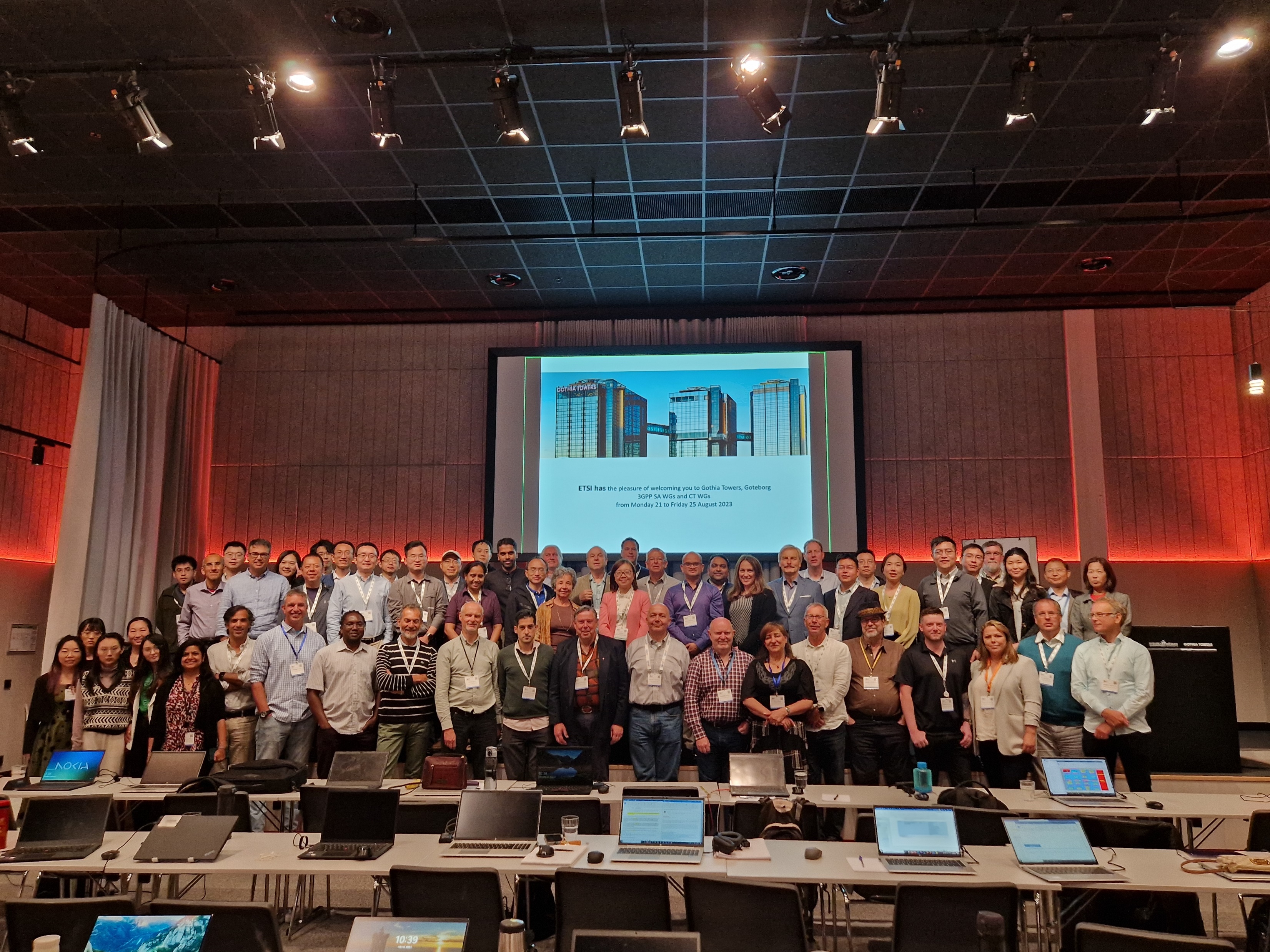 Thank you!